National Agreement booster
AUGUST 2021
Visit LMPartnership.org
2
Your Facilitators
Visit LMPartnership.org
3
National Agreement Discussion Activities
[Speaker Notes: Facilitator notes:
After participants watch the video, facilitate a group discussion using one of the following activities. When selecting activities, consider any polling questions that you’ve chosen to avoid redundant discussions.]
Chat Activity
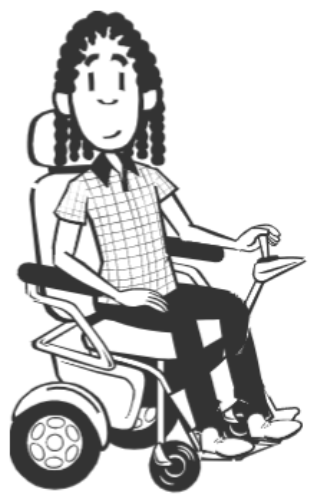 Why is it important to know the differences between the National Agreement and your local contract?
[Speaker Notes: Facilitator notes:
Possible responses may include the following:
You understand what’s covered under the partnership and obligations under local contracts.
You can coach others.
Both the National Agreement and your local contract provide you with agreements on how you work
As a manager, I have guidance on seniority, staffing, vacations, sick leaves, the grievance process, and so on.]
Activity
Where can the following topics be found? In the National Agreement or the local contract?
ATB (Across-the-board) increases
Health care benefits
Educational trust funds
Grievance procedures and standards
Shift pay differentials
NA
NA
LC
NA
LC
Hourly wages
Issue resolution process
Overtime
Patient and workplace safety guidelines
Job titles and descriptions
LC
NA
LC
LC
NA
Performance Sharing Program
Schedules and hours
Seniority
Structure of the partnership
Workforce planning and development
NA
LC
LC
NA
NA
NA = National Agreement, LC = Local Contract
[Speaker Notes: Facilitator notes:
Make sure that you are in slideshow or reading view mode. As you highlight each topic with the learners, click the topics to reveal the answer and address any questions which arise.

Click outside of the topics to advance to the next page.]
Discussion
These are several of the areas in the National Agreement which are important to understand.
Let’s take a moment to discuss them:
< topic, section number, & page number>
< topic, section number, & page number>
< topic, section number, & page number>
< topic, section number, & page number>
< topic, section number, & page number>
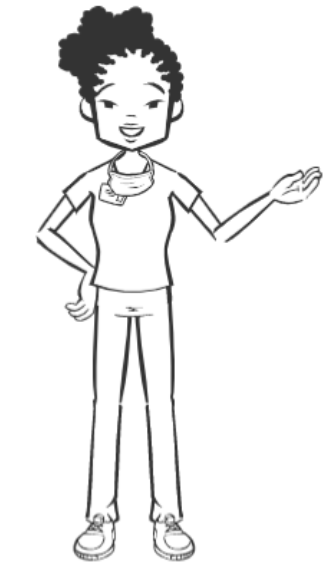 [Speaker Notes: Facilitator notes:
Preparation required: Consider your audience and select 3-5 topics of the national agreement which you feel your participants would benefit from. Update the slide accordingly. (Note: We’ve included some sections in the facilitator guide for you to consider.)

Encourage your audience to download or bring a hard copy of their national agreement with them, or to have a way to easily access the national agreement for this activity. Consider bringing several copies of the national agreement, in case a participant forgets to accomplish this pre-work.
 
Instructions: Ask the participants to briefly review each of the topics listed on the slide and consider how they could apply them to their daily work. Then discuss the topics briefly as a group.]
Scavenger Hunt
Visit LMPartnership.org
8
[Speaker Notes: Facilitator notes:
Preparation required: Review the scavenger “answer key” table in the facilitator’s guide and write down the section, section number, and page numbers associated with those areas to create your personalized “answer key.” 
 
Encourage your audience to download or bring a hard copy of their national agreement and local contract with them, or to have a way to easily access the contracts for this activity. Consider bringing several copies of each contract, in case a participant forgets to accomplish this pre-work.]
Scavenger Hunt Activity
Learner instructions:
Using the worksheet provided by your facilitator, follow the facilitator’s instructions. 
Then as a group, determine if you would like to work on each subject together, or if you’d rather divide the list among the group member.
Review your national agreement and local contract to find as many answers as possible. A group discussion may follow the scavenger hunt.
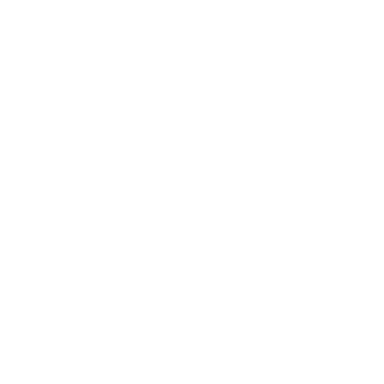 You have 30 minutes to complete this breakout activity.
[Speaker Notes: Facilitator notes:
Group your participants (groups of 4-6 people are ideal).
Provide your participants with the Learner Worksheet. 
You can assign each group certain subjects or assign the entire list to each group. 
Each group can then determine if they would like to work on each subject together, or if they want to divide the list among themselves.
Participants should look in both their associated national agreement and local contract.  
Allow the participants 30 minutes to complete the worksheet.
After the scavenger hunt is concluded and as time allows, facilitate a group discussion for up to 15 minutes using the questions on the next 2 slides.]
Scavenger Hunt Questions
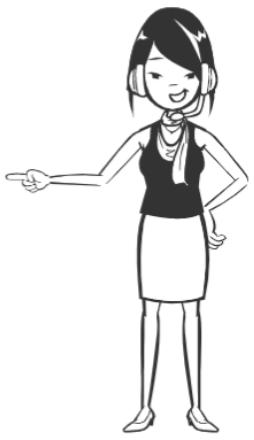 What is one thing you found surprising during this activity?
[Speaker Notes: Facilitator notes:
After the scavenger hunt is concluded and as time allows, facilitate a group discussion for up to 15 minutes using the following questions:
What is one thing you found surprising during this activity?
What is one thing you noticed that is different between the National Agreement and your local contract?]
Scavenger Hunt Questions
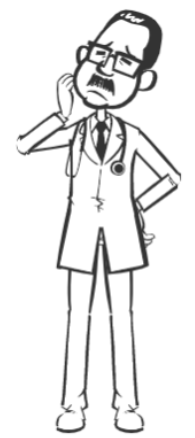 What is one thing you noticed that is different between the National Agreement and your local contract?
[Speaker Notes: Facilitator notes:
After the scavenger hunt is concluded and as time allows, facilitate a group discussion for up to 15 minutes using the following questions:
What is one thing you found surprising during this activity?
What is one thing you noticed that is different between the National Agreement and your local contract?]
Resources
Visit LMPartnership.org
12
[Speaker Notes: Facilitator notes:]
Resources
Alliance National Agreement
Coalition National Agreement
Local union contracts
National Workforce Planning and Development
Visit LMPartnership.org
13
Thank you for joining us.​​If you have any questions, please contact: ​<fill in appropriate name and email address>​
Appendix
Polling Questions
Visit LMPartnership.org
15
[Speaker Notes: Facilitator notes:
After watching the video, use the poll questions as a fun way to check for and increase knowledge retention. Use your preferred polling tool and any 3 of the following questions to create an interactive poll. When selecting polling questions, consider how they complement any reflection questions you may also decide to use, to avoid redundant discussions.

Note: This activity requires advanced preparation based on the polling tool that you will be using. Answers are in bold.]
Poll Question
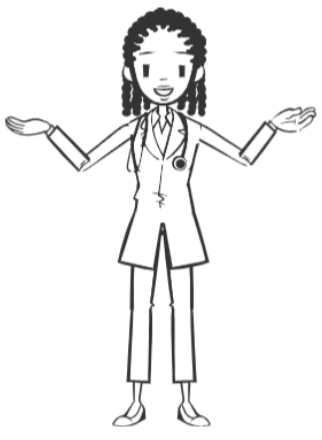 What are the goals of our partnership? (Select all that apply.)

High quality affordable care and service
Rules for traditional management and labor relationships
Improved performance
Employee involvement in decision-making
Industry-leading wages and benefits
[Speaker Notes: Answer is a, c, d, and e.

a) Quality high quality affordable care and service
b) Rules for traditional management and labor relationships
c) Improved performance
d) Employee involvement in decision-making
e) Industry-leading wages and benefits]
Poll Question
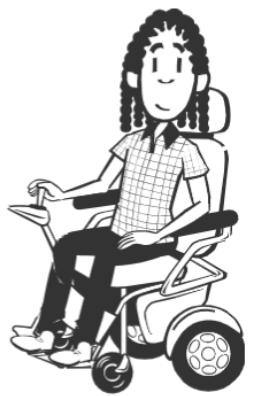 Local contracts cover the mandatory subjects of bargaining – wages, hours, working conditions, and so on.

True
False
[Speaker Notes: Answer is True]
Poll Question
Which of the following topics are covered under the National Agreement? 

Performance Sharing Program
Workforce Planning and Development
Unit-based teams
Healthcare benefits
Retirement benefits
All of the above
[Speaker Notes: Answer is f

a) Performance Sharing Program
b) Workforce Planning and Development
c) Unit-based teams
d) Healthcare benefits
e) Retirement benefits
f) All of the above]
Poll Question
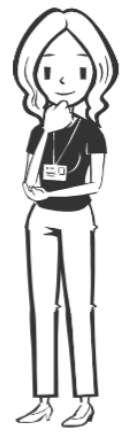 Where can you find copies of the National Agreements? (Select all that apply.)

LMPartnership.org
Alliance (ahcunions.org) and Coalition (unioncoalition.org) websites
Amazon.com
UnionsRock.com
[Speaker Notes: Answer is a and b

a) LMPartnership.org
b) Alliance (ahcunions.org) and Coalition (unioncoalition.org) websites
c) Amazon.com
d) UnionsRock.com]
Poll Question
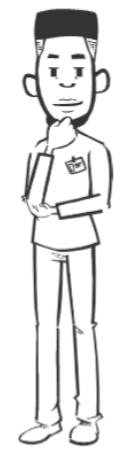 All unions at Kaiser Permanente belong to the Labor Management Partnership. 
 
True
False
[Speaker Notes: Answer is False]
Poll Question
How has the LMP improved our educational benefits? (Select all that apply.)

Tuition reimbursement
Education funds 
Education leaves
Free college tuition for medical school
[Speaker Notes: Answer is a, b, and c

Tuition reimbursement
Education funds 
Education leaves
Free college tuition for medical school]
Poll Question
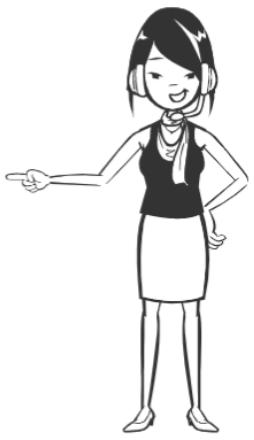 Which of the following areas of safety has the LMP improved?
Workplace safety
Patient safety
Workplace violence prevention
All of the above
[Speaker Notes: Answer is d

a) Workplace safety
b) Patient safety
c) Workplace violence prevention
d) All of the above]
Poll Question
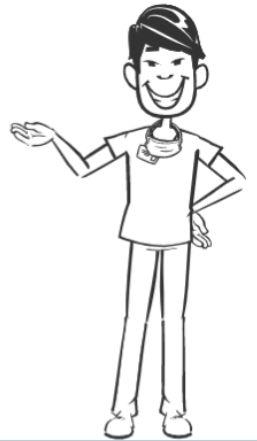 How has the LMP improved your health and retirement benefits? (Select all that apply.)

Low co-pays
As an employee, you get to skip the line
Healthcare Reimbursement Account (HRA)
Healthcare Spending Account (HSA)
[Speaker Notes: Answer is a, c, and d

a) Low co-pays
b) As an employee, you get to skip the line
c) Healthcare Reimbursement Account (HRA)
d) Healthcare Spending Account (HSA)]